ISRM March 2023 Updates
Field Call
1
Transition from Services-Based Research to Portfolios
The Four Services of Research Disciplines
Actively Managed Portfolios & Broad Portfolios
Clinical Science 
R & D 
D
Clinical Science 
R & D 
D
Clinical Science 
R & D 
D
Clinical Science 
R & D 
D
Clinical Science 
R & D 
D
Clinical Science 
R & D 
D
Clinical Science 
R & D 
D
Pilot Pain/
Opioid Use
AMP
Possible 3rd Pilot AMP
Pilot Precision Oncology AMP
Pilot Mental/
Behavioral Health 
Portfolio
Pilot Health Systems
Portfolio
Clinical Science 
R & D
Rehab 
R & D
Clinical Science 
R & D 
D
Clinical Science 
R & D 
D
Clinical Science 
R & D 
D
Clinical Science 
R & D 
D
Clinical Science 
R & D 
D
Future  AMP
Future  AMP
Future  AMP
Future  AMP
Future Broad Portfolio
Clinical Science 
R & D 
D
Clinical Science 
R & D 
D
Health Services 
R & D
Bio-medical Lab 
R & D
Each Portfolio will be developed in a way that encourages collaboration, prevents duplication of research, and improves care to Veterans
2
ISRM will launch a fourth pilot portfolio focused on mental and behavioral health
New Pilot Portfolio
Clinical Science 
R & D 
D
Clinical Science 
R & D 
D
Clinical Science 
R & D 
D
Clinical Science 
R & D 
D
Precision Oncology AMP
Pain / Opioid Use AMP
Health Systems Portfolio
Mental/Behavioral Health Broad Portfolio
Rotational Model of 4 SPMs
Leadership Model
Single SPM Model
Director-led Model
SPM Team-led  Single SPM Model
Funding Model
Competitive Budget
Competitive Budget
Defined Budget
Defined Budget
Review Process
Accelerated + Standard Merit Review
Standard Merit Review
Standard Merit Review
Accelerated + Standard Merit Review
Launch Date
1/31/2023
6/1/2023
11/1/2022
1/31/2023
Key points regarding ISRM’s transition
ISRM’s transition from Service based funding to portfolio-based funding will be incremental and deliberative over the next 2 years

During this transition, current funding commitments will be honored and administered as normal 

Field researchers should continue to submit proposals as they normally do as Standard Merit Review processes will remain unchanged 

While existing review processes will not change, there are additional review opportunities available through the new portfolios that will be highlighted in a later slide
4
AMPs and Broad Portfolios will utilize a matrixed organizational model
Mental/Behavioral Health Broad Portfolio
Future AMPs
Future Broad Portfolios
Precision Oncology AMP
Pain/Opioid Use AMP
Project Review and Management
Biomedical
Clinical
Health Systems
Rehabilitation
A matrixed organizational model will allow proposals scored in various review committees to be referred to a portfolio-based margin meeting rather than a Service-based margin meeting.

A phasing out of Service-based margin meetings to Portfolio-based margin meetings will allow ISRM to bring projects from across scientific disciplines under one portfolio
New Portfolios, New Funding Opportunities
ISRM’s transition from Service-based research to portfolio-based research will create new funding opportunities for investigators
Investigators will be able to apply to the following RFAs for the pilot portfolios: 
Precision Oncology AMP
RFA for Accelerated Review for Research Projects (accepting applications)
RFA for Accelerated Review for Clinical Trials (accepting applications)
Pain/Opioid Use AMP 
Broad RFA for Standard Merit Review (coming Summer 2023)
Focused RFA for Standard Merit Review (coming Fall 2023)
Health Systems Portfolio
RFA for Standard Merit Review (accepting applications) 
Mental/Behavioral Health Broad Portfolio
Broad RFA for Standard Merit Review (coming Fall 2023)
RFA for Accelerated Review (coming Winter 2024)
6
How will new Actively Managed Portfolios be identified?
ISRM has developed an assessment tool to identify new AMPs
This assessment will allow ISRM to:
Potential AMPs will be assessed along the following criteria: 
Ability to focus on an area of Veteran need and not on a discipline or method
Alignment with a statutory requirements from Congress, the White House, Veterans Advocacy Groups, etc. 
Ability to foster collaborative partnerships amongst researchers, clinicians, and other key stakeholders 
Ability to prevent unhelpful duplication of research in a given area 
Potential to conduct cross-disciplinary research 
Potential for research to have a real-word impact on Veteran healthcare
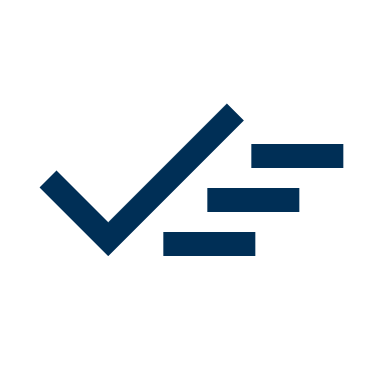 Apply a consistent and uniform standard to consideration of new AMPs
Assess the maturity of proposed research portfolios
Select new AMPs through an evidence-based process
Justify decisions under scrutiny
[Speaker Notes: Speaker Notes: 

The focus of today’s meeting will be criteria ISRM has developed to identify new AMPs. ISRM has developed an assessment tool and accompanying criteria that can be completed by ISRM leadership or potential portfolio leaders. This assessment is meant to collect valuable information on potential AMPs and gauge their readiness to become an AMP.

 Establishing these criteria is important because it will allow ISRM to 

Apply a consistent and uniform standard to consideration of new AMPs
Assess the maturity of proposed research portfolios
Select new AMPs through an evidence-based process
Justify decisions under scrutiny]
How will new portfolios be evaluated?
ISRM has developed an SOP to evaluate AMPs and Broad Portfolios
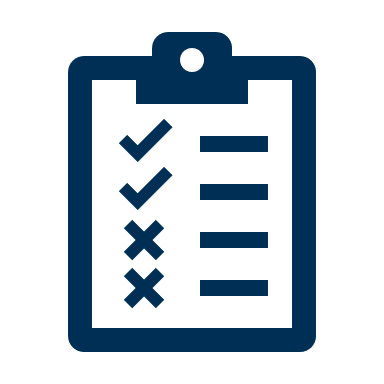 New portfolios will be evaluated along the following criteria: 
Example Short-Term Criteria: 
Knowledge of funded portfolio projects 
Evidence of efforts to prevent unhelpful duplication of research 
Knowledge of relevant clinical operations and funder contacts 
Example Long-Term Criteria: 
Evidence of strategic coordination with clinical, governmental, and private-sector partners
Approval of Critical Research Priorities 
Evidence of translational impact of research
Key Points: 
The evaluation SOP outlines the process and criteria to be used to evaluate the success of managed portfolios
Evaluations will be conducted by an uninvolved third-party identified by the ISRM Leadership Council 
Portfolios will be evaluated along defined short-term and long-term criteria  
Portfolios will undergo evaluations at the following intervals:
Short-term evaluation 3-6 months after launch 
Long-term evaluation 9-14 months after launch 
Additional long-term evaluations every 2 years
Questions or Feedback
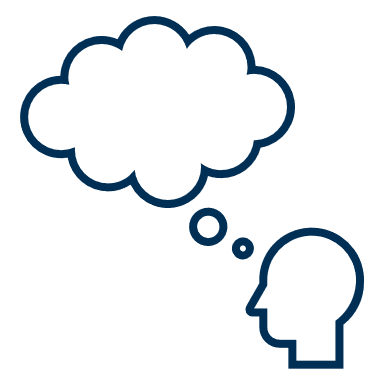 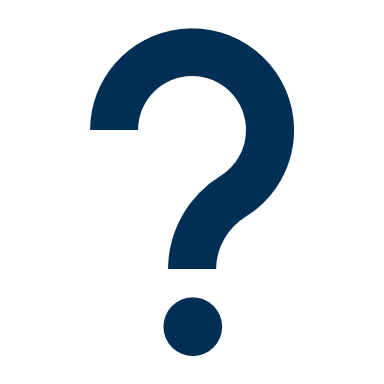 Email questions or feedback to: 
Dr. Chris Bever
christopher.bever@va.gov
9